Higher Order PCM
HIGHER ORDER PCM SYSTEMS
CONCEPTS
BIT INTERLEAVING
BYTE INTERLEAVING
PDH HEIRACHY
PDH CONCEPTS
THE DISADVANTAGE OF PDH
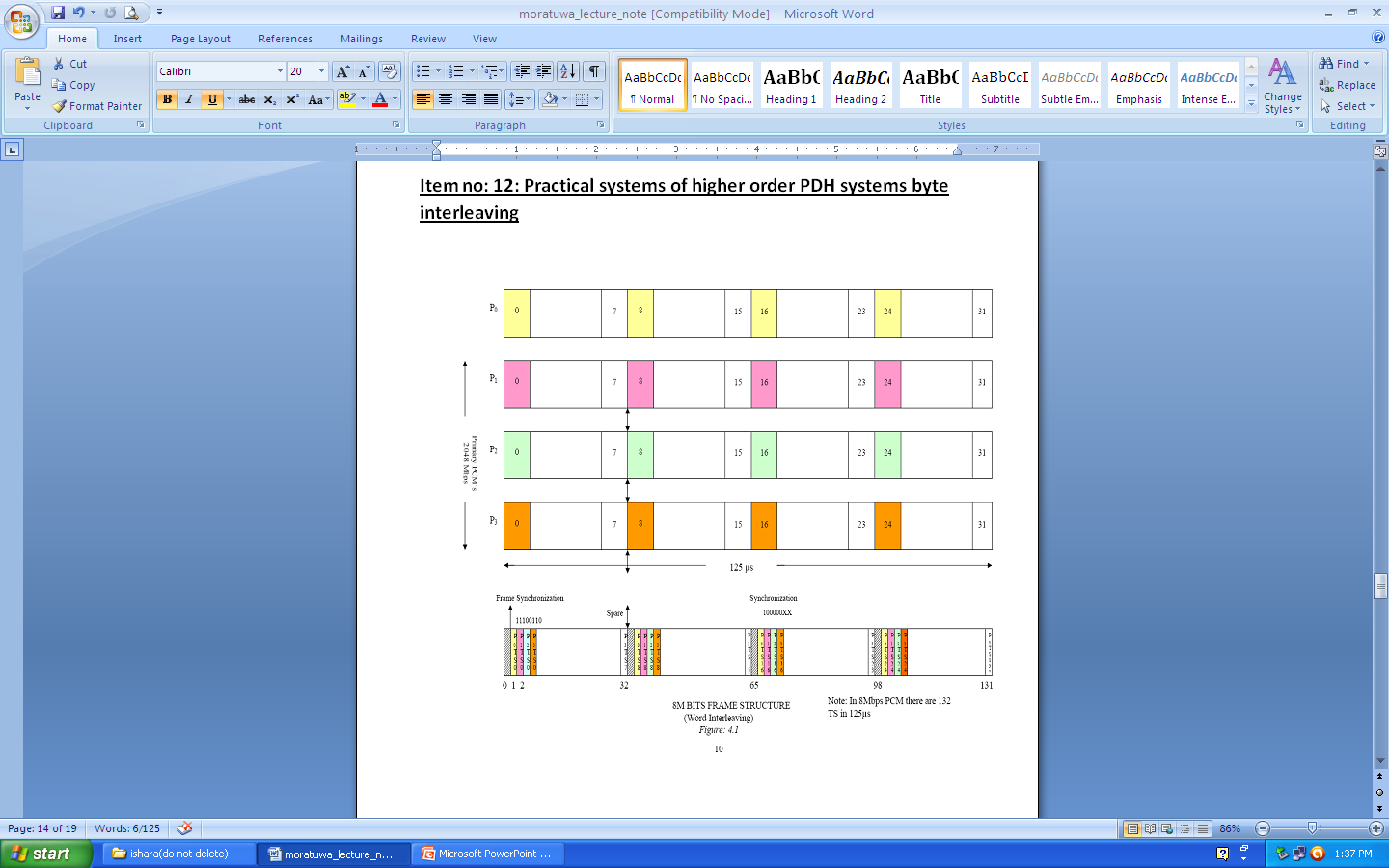 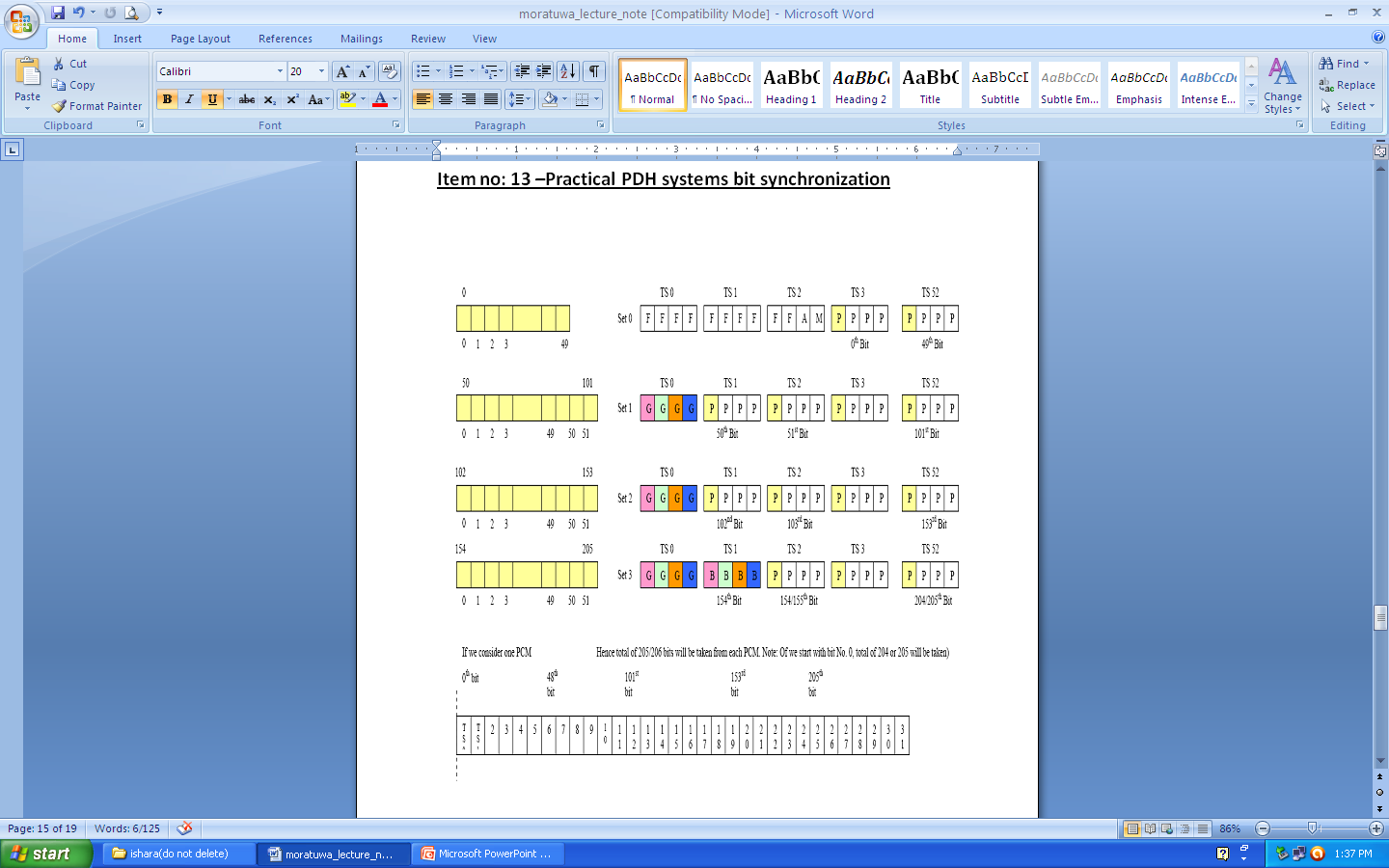 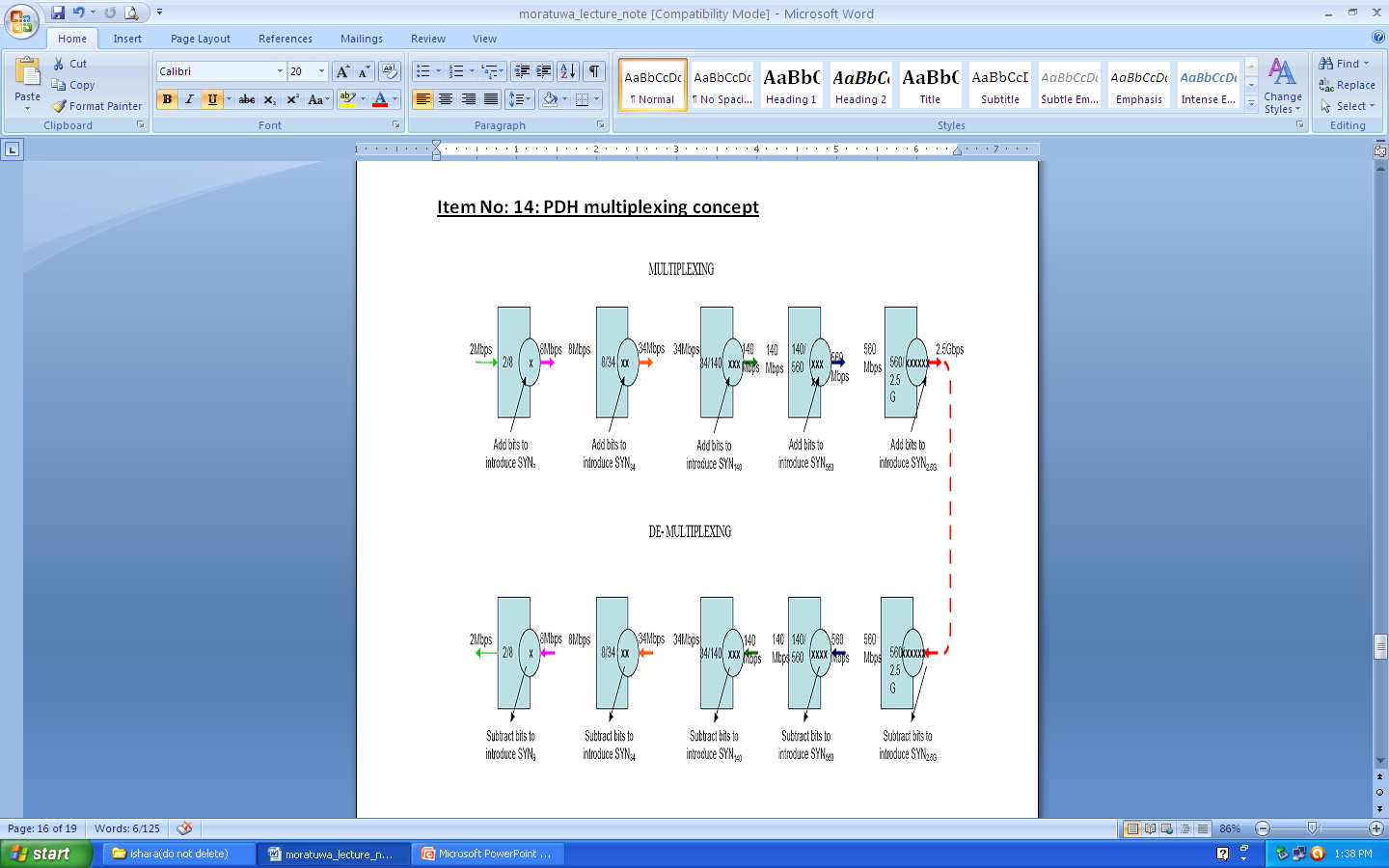 Pleslouronus Digital Multiplexing
8/34
2/8
34/140
140/620
First Order or primary order
Third Order
Fourth Order
Fifth Order
Second Order
488
117
25
7
1.7
SYNCRONASE DIGITAL HEIRHACHICAL SYSTEMS
SDH CONCEPTS
HOW CONTAINERS AND VIRTUAL CONTAINERS ARE FORMED
PATH OVERHEAD AND POINTERS
ADVANTAGE OF SDH
HIGHER ORDER SDH SYSTEMS
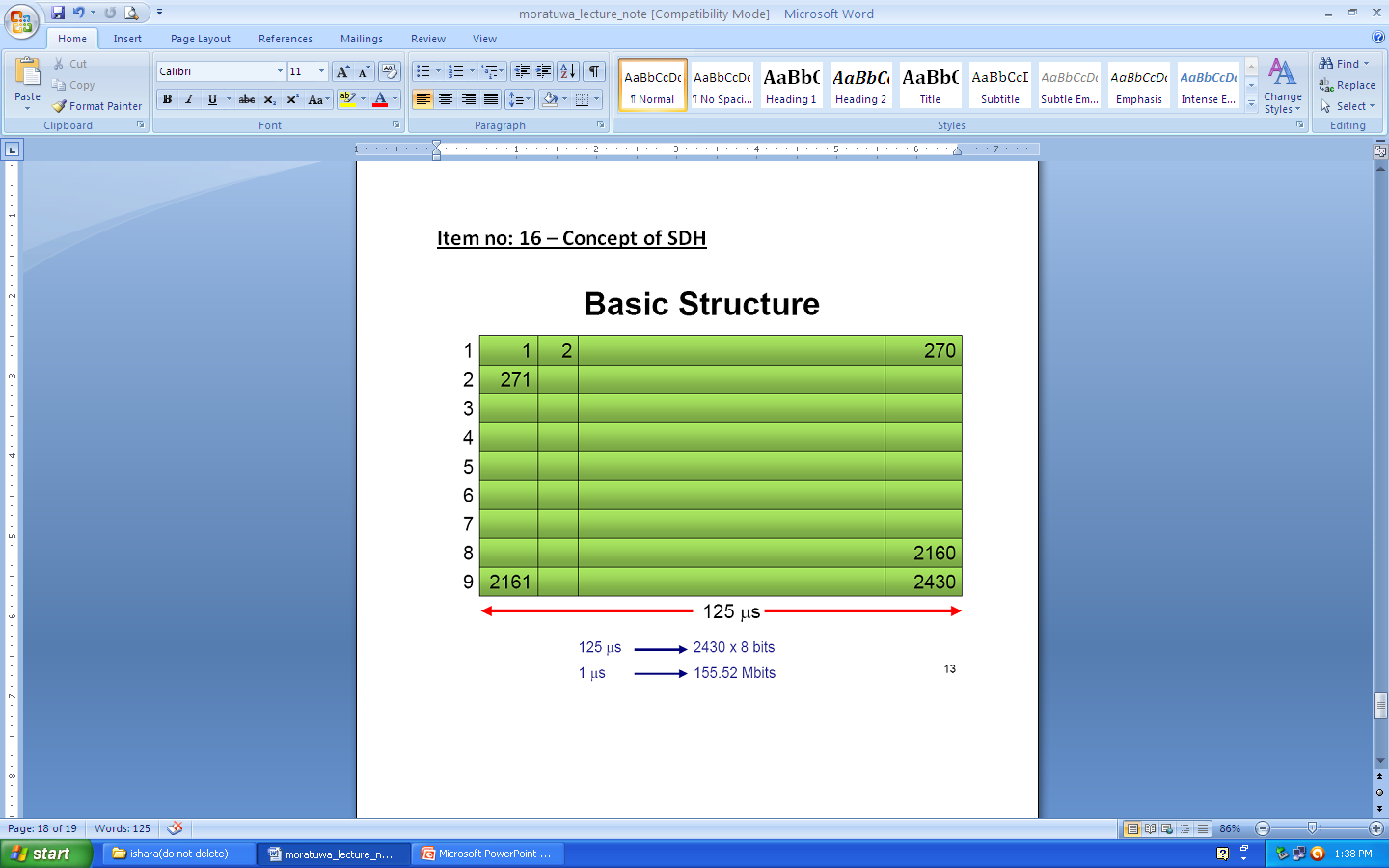 BASIC CONTAINERS C12,C3
CHARACTERISTICS OF BASIC CONTAINERS
C4 CONTAINER
BASIC COMPARISION OF PDH & SDH
HOW PACKING THE CONTAINERS ACHIEVED
BASIC STRUCTURE OF THE STM1
BASIC SDH MAPPING
Technological Evolution(Fill the blanks)
Technological Evolution at a glance
HIGH RELIABILITY NETWORKS
Optical Fibre
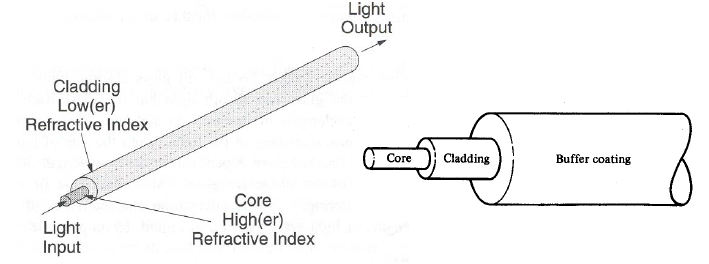 An optical fibre consists of two parts  the core and the cladding
The core is a narrow cylindrical strand of glass and the cladding is a tubular jacket surrounding it
The core has a (slightly) higher refractive index than the cladding
Therefore, total Reflection of light              ncore > ncladding